Preparing teams for New Ways of Working
Workshop guidance and materials
Contents
Why have workshops with your team?
Who should attend?
Workshop requirements
Workshop timing 
Workshop objectives 
Workshop preparation for participants 
Workshop content plan for leaders
Workshop slides for leaders
Why have a workshop with your team?
Create transparency and openness
Set clear expectations
Address any concerns or issues
Get prepared for realistic and supportive discussions
Consider stakeholder needs 
Support the team to adjust
Who should facilitate and attend?
The workshop should be facilitated by the most senior person in the group (referred to as the leader from here on).
The workshop should be attended by at least everyone that is directly responsible to that leader (referred to as the team from here on), where possible.
If you are not feeling confident or comfortable facilitating this as a workshop, here are a few suggestions: 
You could instead position it as an interactive meeting.
You could ask a peer to facilitate it for your team, so that you can fully participate in discussion too.
You could ask the Focus or POD team for facilitation advice and guidance, they may be able to help.
Workshop requirements
The leader should already have held a briefing meeting or equivalent with the team to create a shared understanding about why NWW is important.
The team dedicate minimum 2 x 60 minute meetings to conduct the workshops.
Each person spends minimum 30 mins preparing.
The leader may want to collect and collate written replies before the session, if the group is less comfortable contributing in the meeting.  
The leader may wish to invite someone from the team to capture key ideas from discussions.
Workshop timing
Workshop objectives
Increase awareness of the impact of NWW on key stakeholders, the team and individuals
Increase confidence in NWW and prepare individuals to have realistic and supportive one on one discussions
Identify three ideas that we can adopt that will support the continued development of a positive team culture
Workshop preparation for participants
Workshop 2
What was it like working in our team before lockdown, what’s it been like during lockdown and what would we like it to be like in the future. Reflect on the following questions, keep a record of your notes and be prepared to share one idea for each question.

What do I most value and appreciate about the team and what can we continue doing to support this?
What is particularly difficult about the team at the moment and is there something we can stop doing that would help?
What one thing could we start doing to become a more effective and fulfilled team?
Workshop 1
Considering the impact of New Ways of Working, reflect on the following questions. Keep a record of your notes and be prepared to share one idea for each question.

What have we learned is important to our stakeholders?
In what ways might we become more effective and more satisfied as a team? 
What is the biggest risk of NWW arrangements to our work and the team? 
Not everyone will get what they want. How can we ensure this is a positive experience for all?
Workshop 1 - leader content plan
Workshop 2 - leader content plan
Preparing teams for New Ways of Working
Workshop part 1 slides
Introduction
Workshop ground rules
A unique opportunity
Getting this right as a team
Let’s be together as best we can: everyone’s cameras on
For our University
How will our work and key stakeholders benefit
Time is precious: respect each other’s by participating fully
For our entire area
How will our team benefit
No wrong answers: all ideas welcome
For our team
How will each of us individually benefit
Say one word that describes how you are feeling about New Ways of Working?
Someone starts and then passes to someone else by saying their name until everyone has been
Workshop structure
Understanding stakeholder needs
2.   Exploring opportunities
3.   Exploring challenges
4.   Preparing for discussions
1. Understanding stakeholder needs
What have we learned that is important to our stakeholders?
Everyone reflect on your preparation, share the most important lesson from your own point of view. Leader makes sure you hear at least five different views from the group and reflect on patterns.
2. Exploring opportunities
In what ways might we become more effective and more satisfied as a team?
Everyone reflect on your preparation, share the most important observation from your own point of view. Leader makes sure you hear at least five different views from the group and reflect on patterns.
3. Exploring challenges
What is the biggest risk of NWW arrangements to our work and the team?
Everyone reflect on your preparation, share the most important observation from your own point of view. Leader makes sure you hear at least five different views from the group and reflect on patterns.
4. Preparing for discussions
Not everyone will get what they want. How can we ensure this is a positive experience for all?
Everyone reflect on your preparation, share the most important reflection from your own point of view. Leader makes sure you hear at least five different views from the group and reflect on patterns.
Workshop close
Say one word that describes how you are feeling now about New Ways of Working?
Someone starts and then passes to someone else by saying their name until everyone has been
Preparing teams for New Ways of Working
Workshop part 2 slides
Introduction
Workshop ground rules
A unique opportunity
Getting this right as a team
How will each of us individually benefit
Let’s be together as best we can: everyone’s cameras on
For our team
Time is precious: respect each other’s by participating fully
No wrong answers: all ideas welcome
Workshop structure
1.   What should we stop doing
2.   What should we start doing?
3.  What should we continue to do
1. Stop
What is particularly difficult about the ways the team are working at the moment and is there something we can stop doing that would help?
Everyone reflect on your preparation, share the most important observation from your own point of view. Leader makes sure you hear at least five different views from the group and reflect on patterns.
2. Start
What one thing could we start doing to become a more effective and fulfilled team?
Everyone reflect on your preparation, share the most important observation from your own point of view. Leader makes sure you hear at least five different views from the group and reflect on patterns.
3. Continue
What do I most value and appreciate about the team and what can we continue doing to support this?
Everyone reflect on your preparation, share the most important observation from your own point of view. Leader makes sure you hear at least five different views from the group and reflect on patterns.
Workshop close
Next steps for the team’s development
Key ideas identified
Stop 
Start
Continue
Next steps for NWW
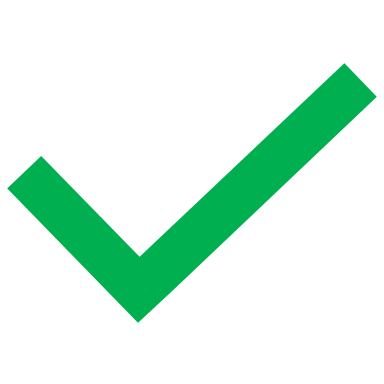 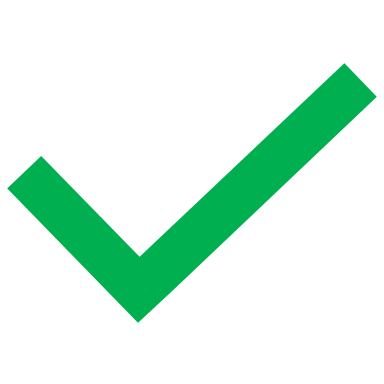 Additional resources for leader
Team development
To continue work to develop relationships and working practices within the team
Focus tools 
To do more to continuously improve approaches to work and provision of services